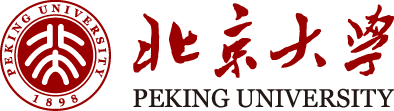 “第二届无中微子双贝塔衰变及相关物理” 研讨会
                                                     2023 年 5 月 19 -23日,珠海
王亚坤
合作者：孟杰、赵鹏巍
Peking University
1
目录
研究背景
  相对论组态相互作用密度泛函 (ReCD) 理论
  衰变算符与核矩阵元
  结果与讨论
  总结
Peking University
2
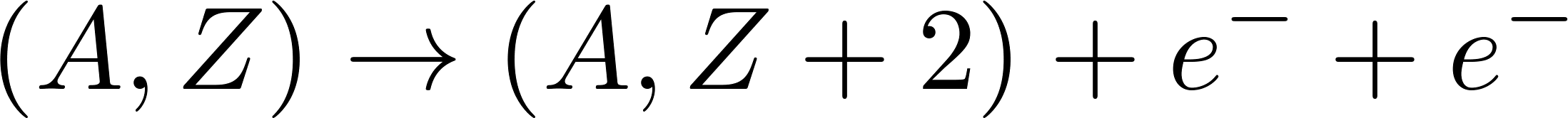 检验轻子数是否守恒
确定中微子的 Majorana 属性 
中微子的质量排序和绝对质量
宇宙中物质和反物质的不对称
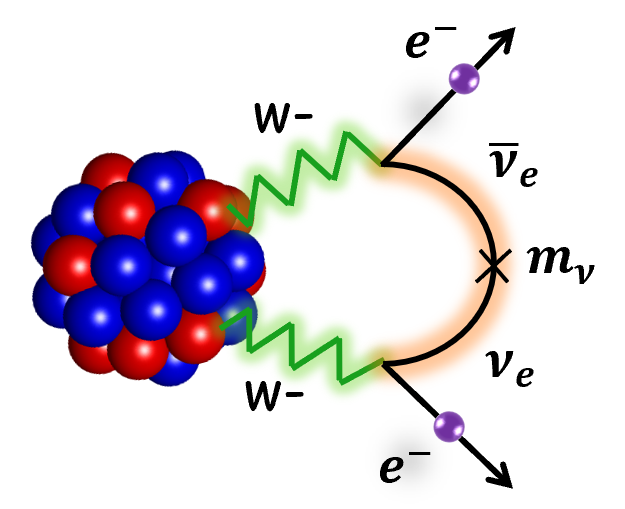 Avignone, Elliott, Engel, Rev. Mod. Phys. 80, 481 (2008)
联系实验半衰期与潜在的粒子物理学发生机制
分析和解释实验结果
确定新物理参数
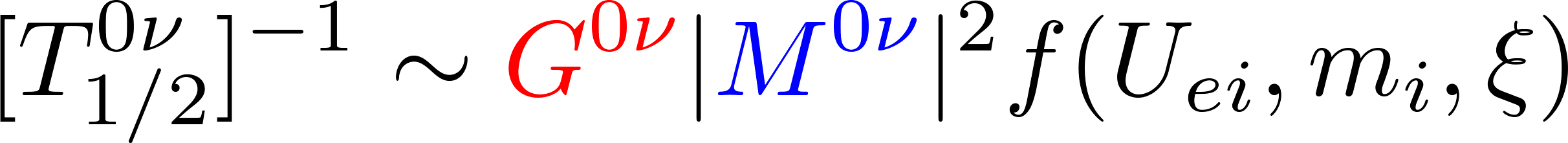 原子核矩阵元
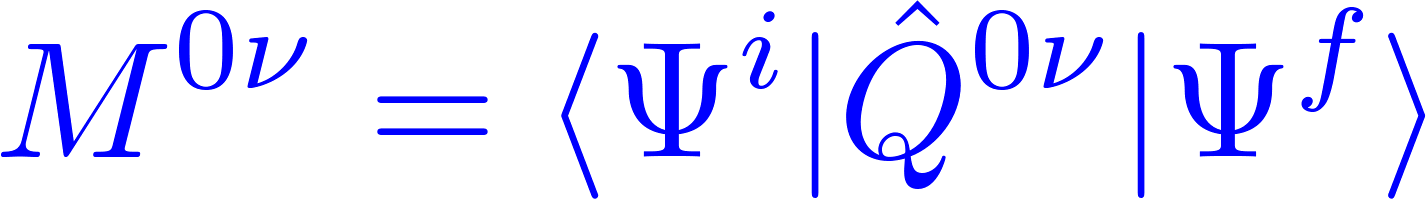 有效中微子质量
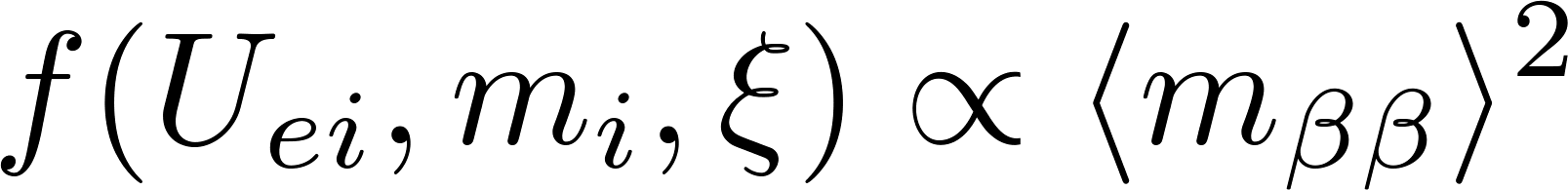 Peking University
3
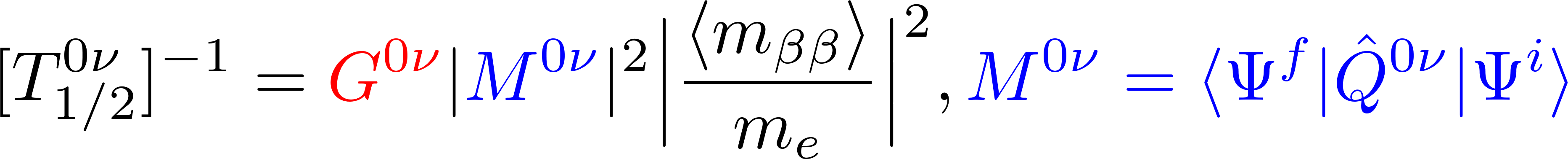 核结构层面：
形变及其涨落
同位旋矢量对关联及其涨落
同位旋标量对关联及其涨落
非集体关联和模型空间
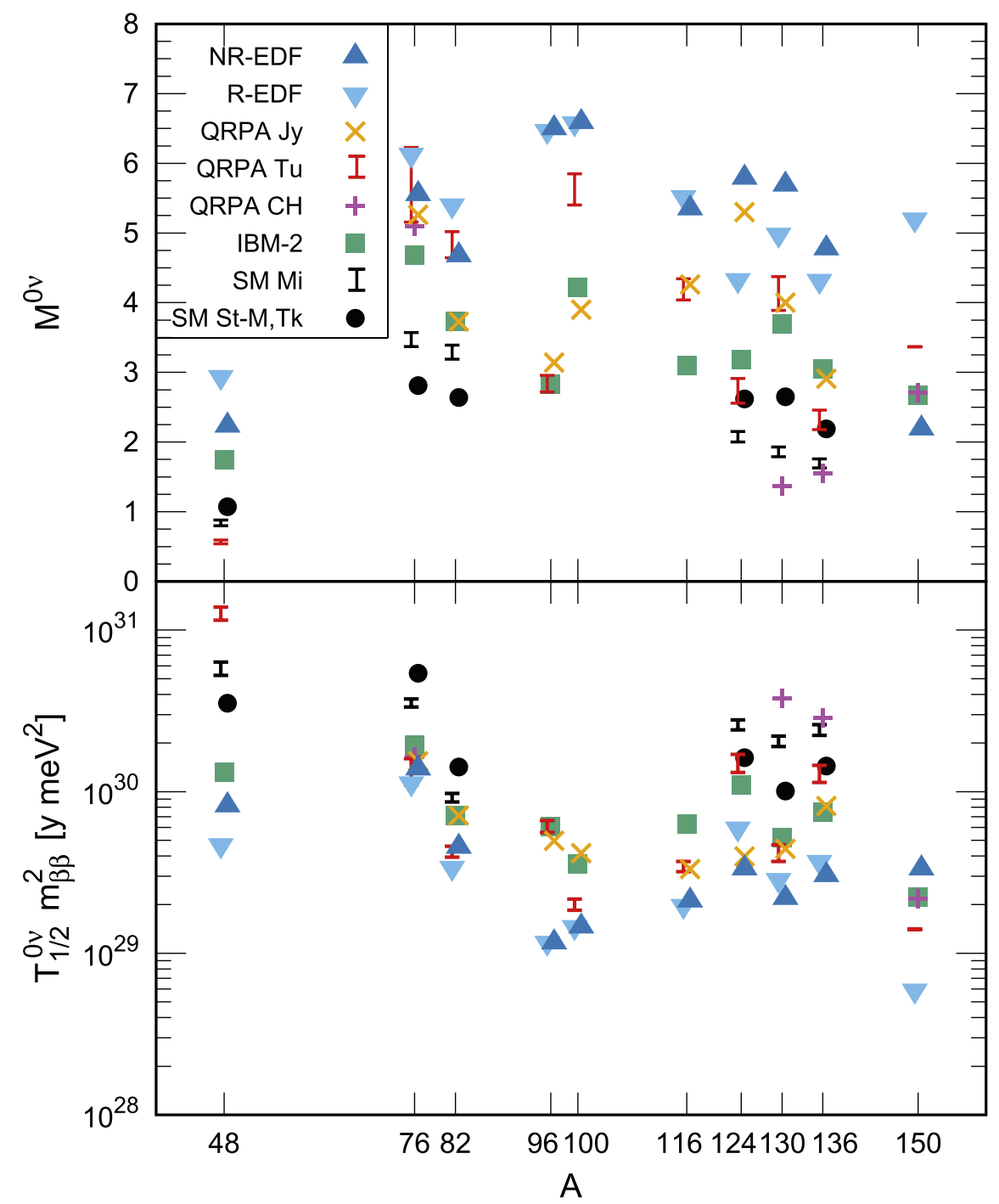 衰变算符层面：
高阶核子流与核子尺寸效应
核子-核子间短程关联
封闭近似
算符的相对论效应
手征两体弱流
Yao, Meng, Niu, Ring, PPNP 126, 103965 (2022)
Peking University
4
双伽莫夫-泰勒 (DGT) 跃迁
双电荷交换（DCE）反应：
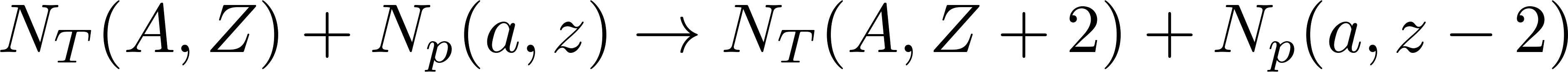 Vogel et al., PLB 212, 259 (1988)
双费米跃迁（DF）
双伽莫夫-泰勒跃迁（DGT）, 主导反应过程
DCE 反应的微分截面可以分解成反应因子、弹核 DGT 跃迁矩阵元、以及靶核 DGT 跃迁核矩阵元的乘积
通过实验测得的微分截面，提取 DGT 跃迁核矩阵元
Santopinto et al., PRC 98, 061601(R) (2018)
Rodríguez et al., PLB 719, 174 (2013),     Cappuzzello et al., EPJA 51, 145 (2015)
Peking University
5
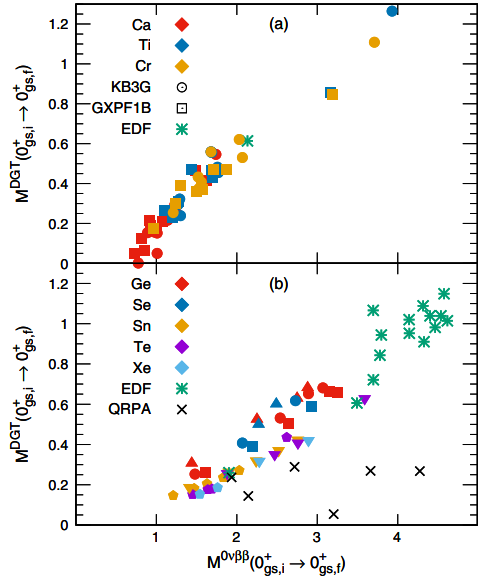 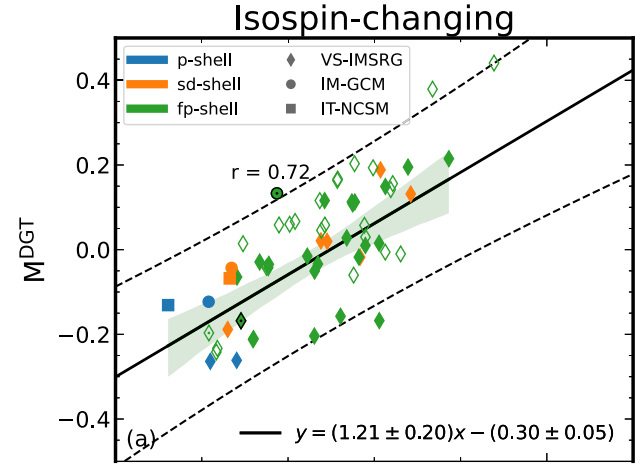 线性关联是否存在以及线性关联的起源是什么值得进一步研究
Peking University
6
本文工作
Peking University
7
相对论密度泛函理论
相对论拉氏量密度与哈密顿量：
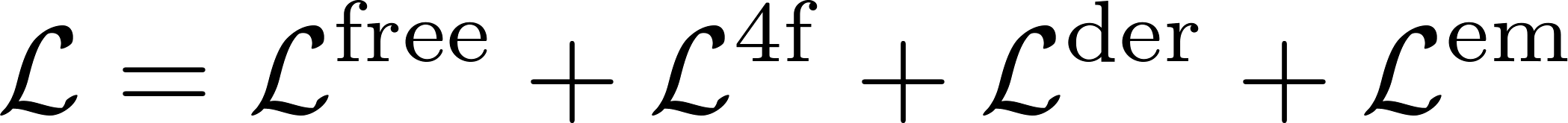 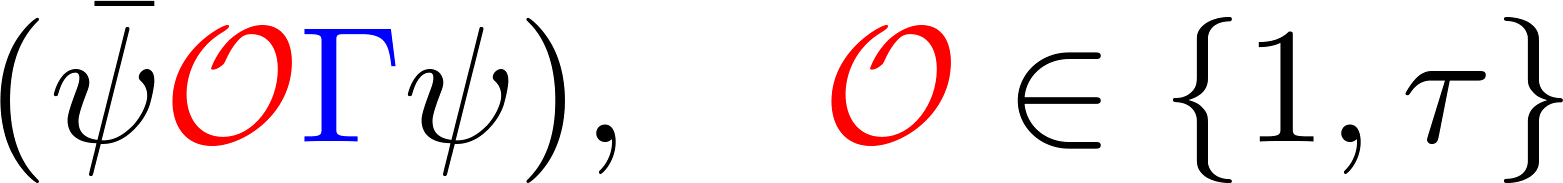 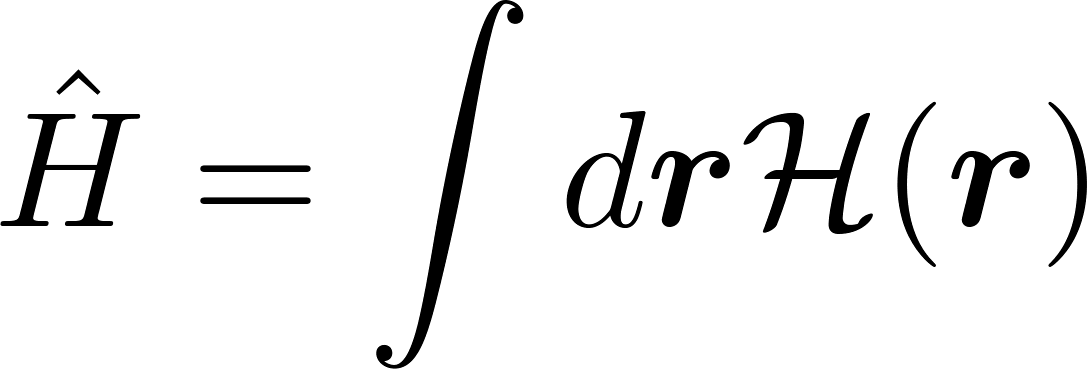 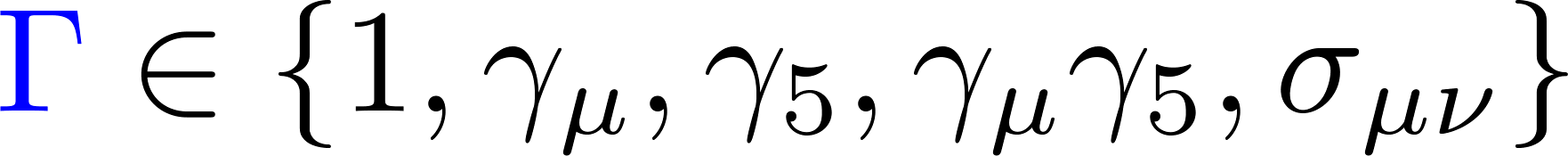 相对论密度泛函：
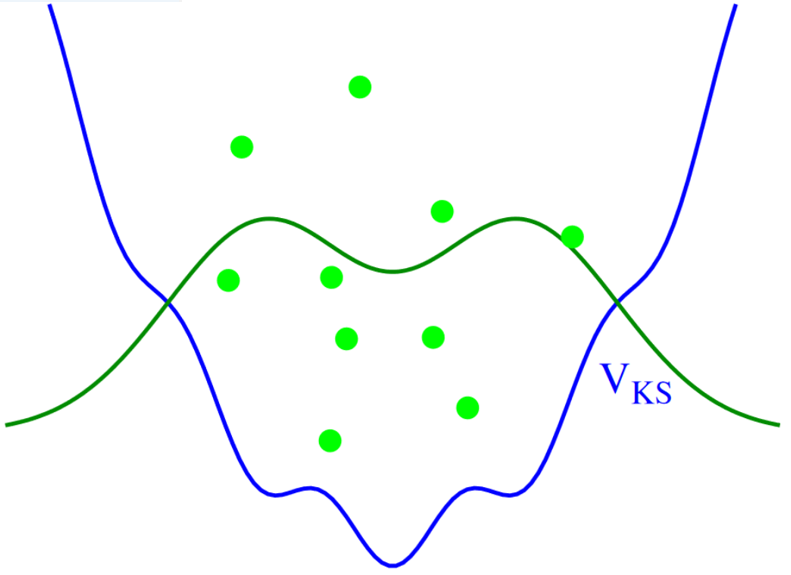 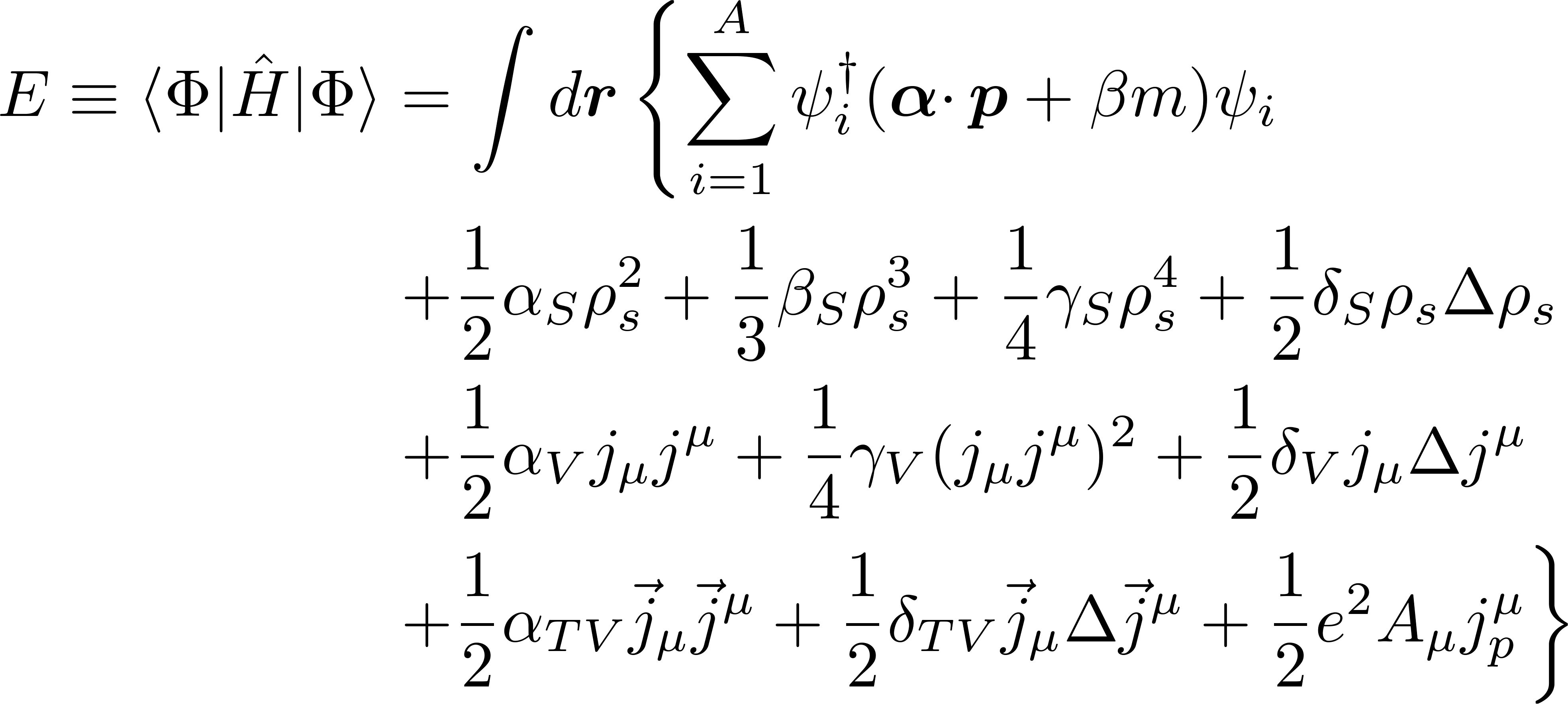 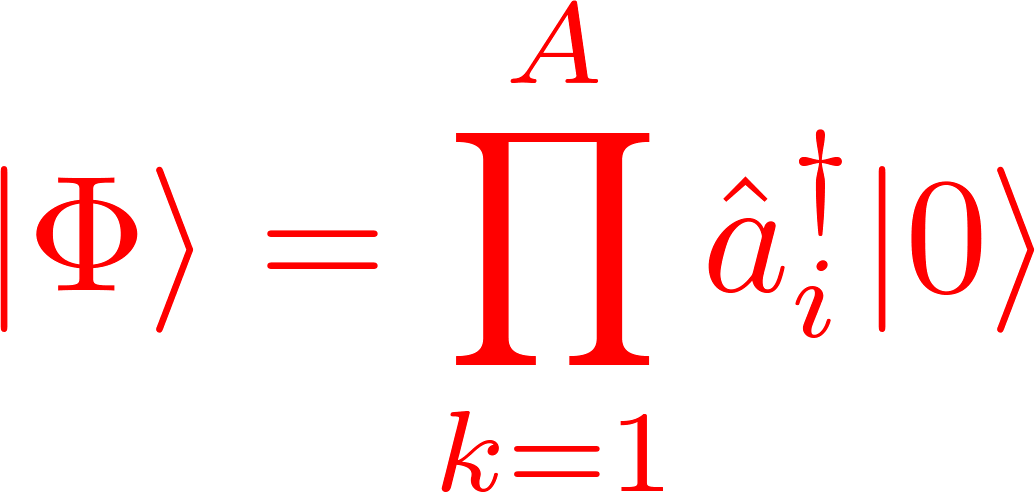 Slater 行列式
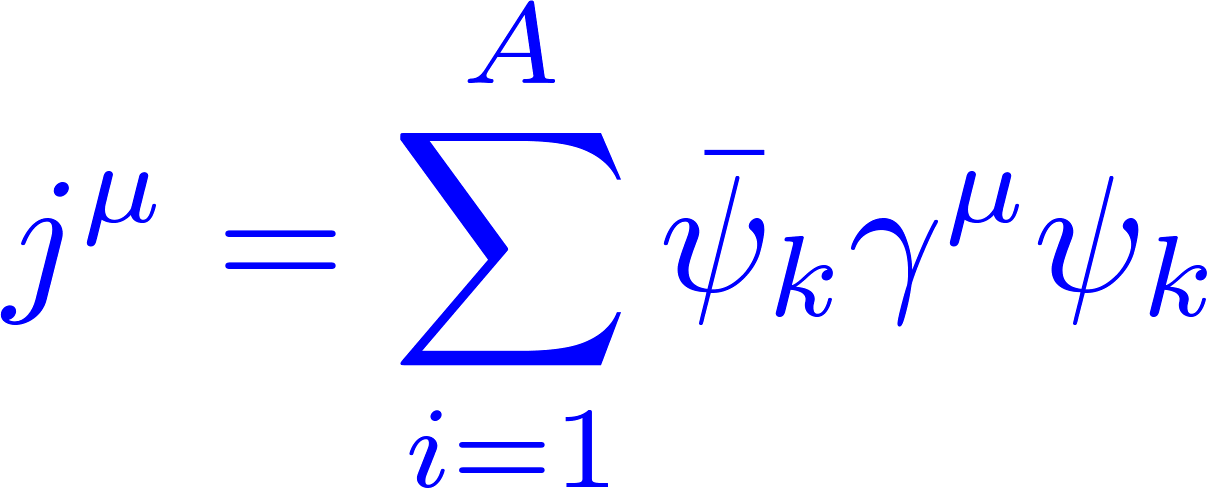 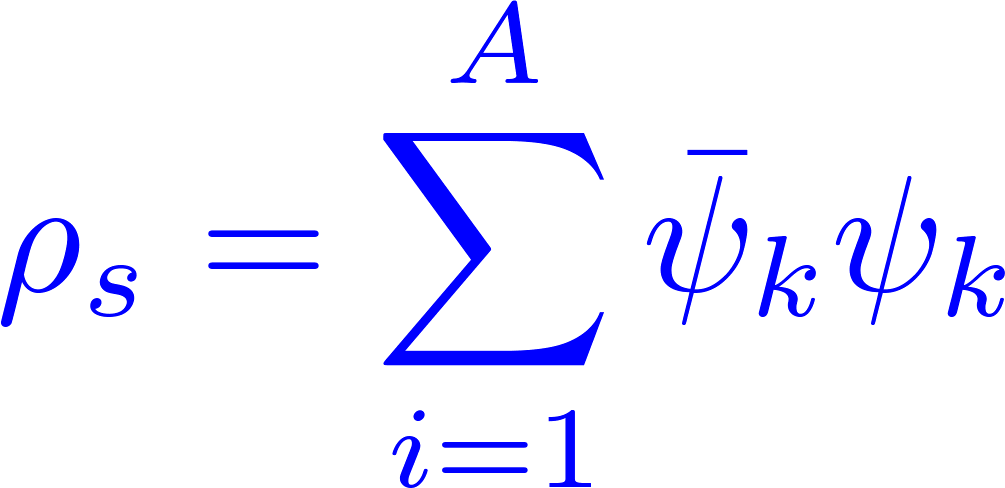 相对论 Kohn-Sham 运动方程：
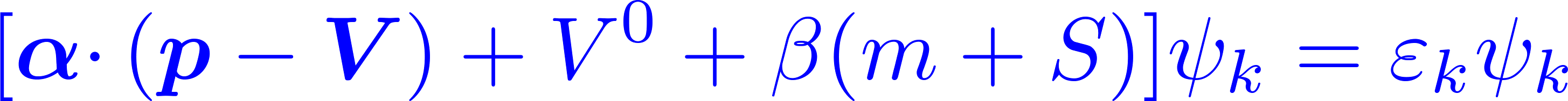 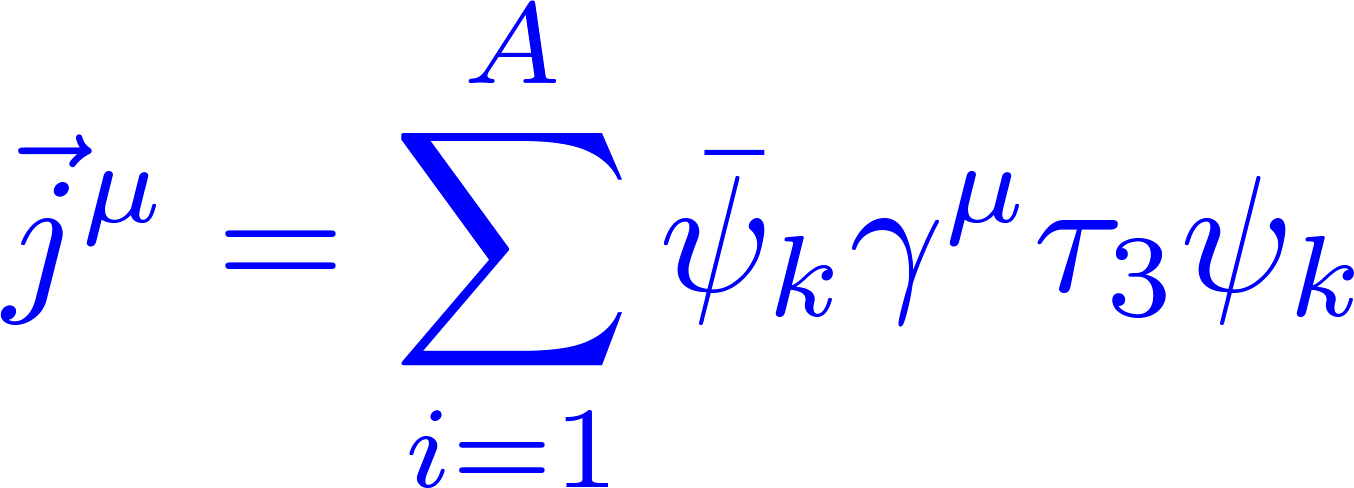 Peking University
8
ReCD 理论：核多体波函数
试探波函数：
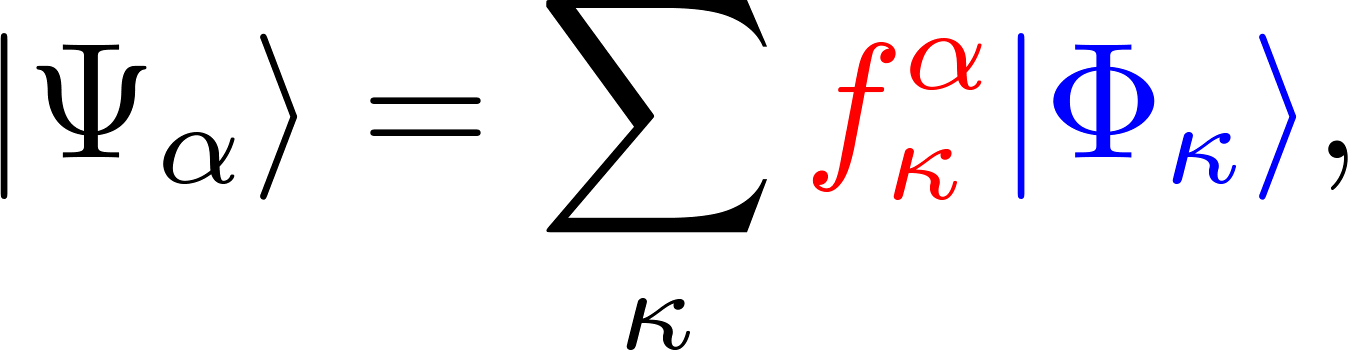 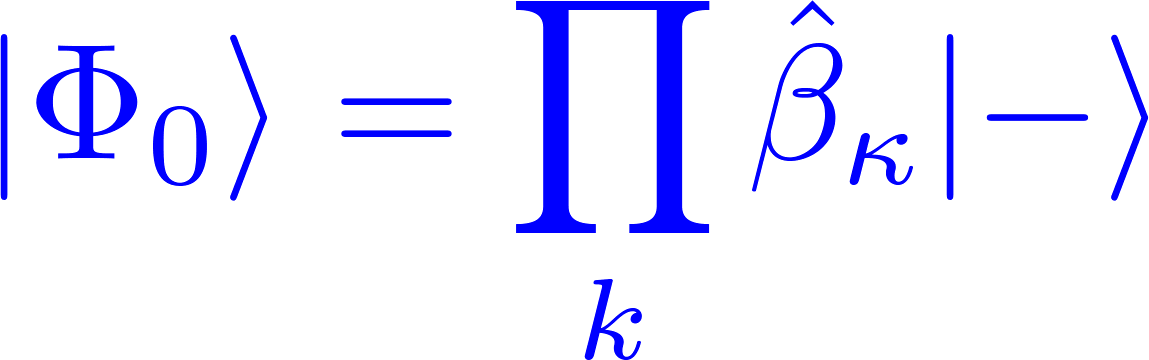 +
+ …
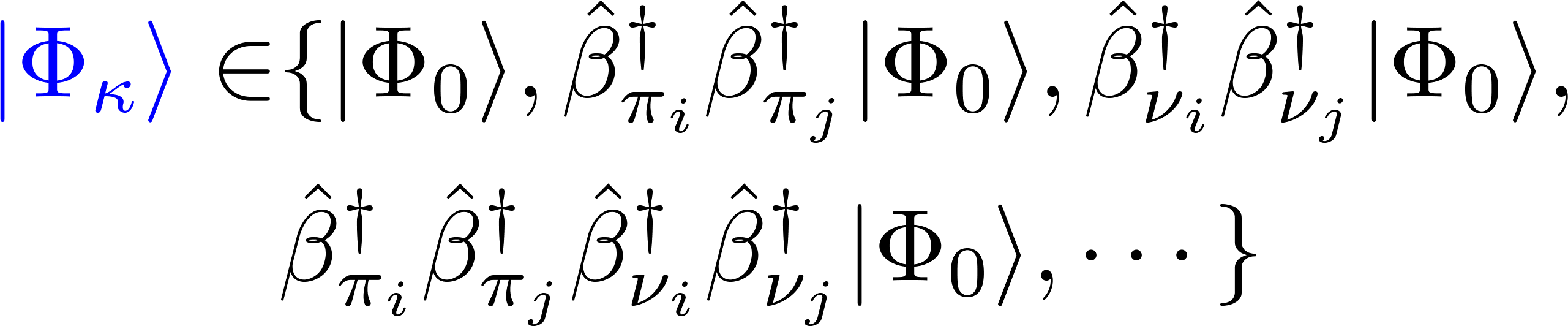 H.O. 势
组态相互作用壳模型 (CISM)
对称性恢复、广义本征方程求解
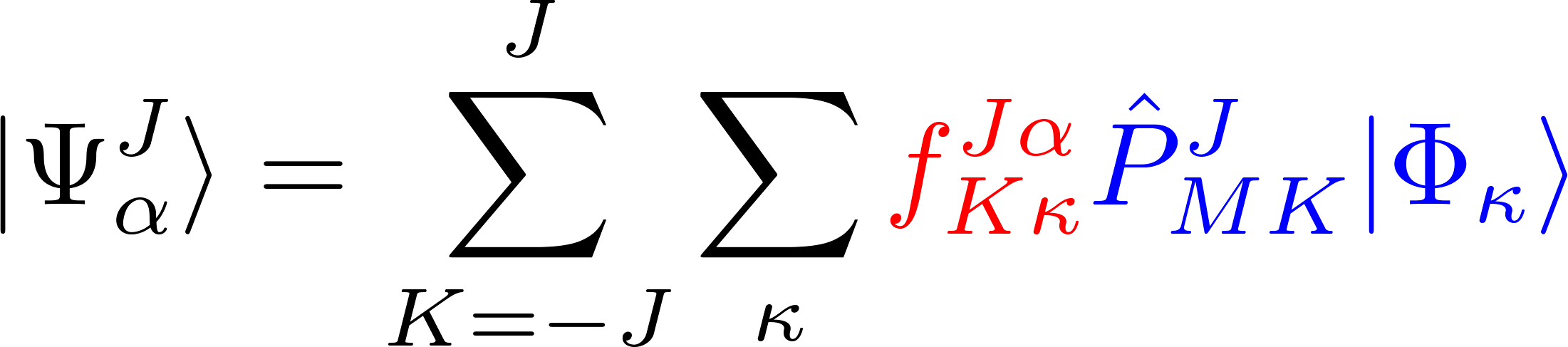 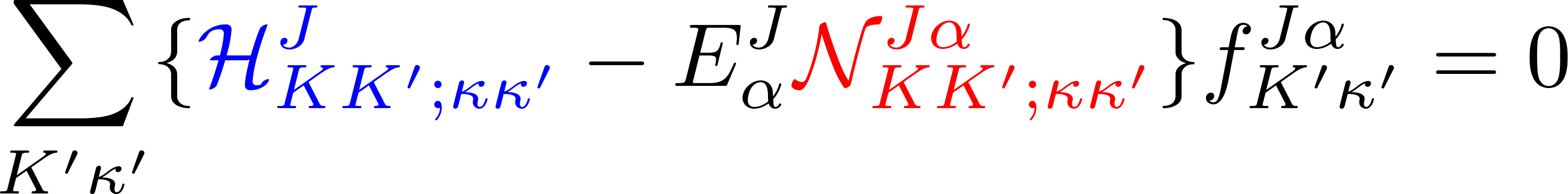 K.S. 势
CDFT
Relativistic Configuration-interaction Density functional (ReCD) theory
+
+ …
Zhao, Ring, and Meng, PRC 94, 041301 (R) (2016)  
Wang, Zhao, and Meng, PRC 105, 054311 (2022) 
Wang, Zhao, and Meng, arXiv: 2304. 12009 (2023)
K.S. 势
CDFT + CISM
Peking University
9
衰变算符与核矩阵元
DGT 跃迁核矩阵元：
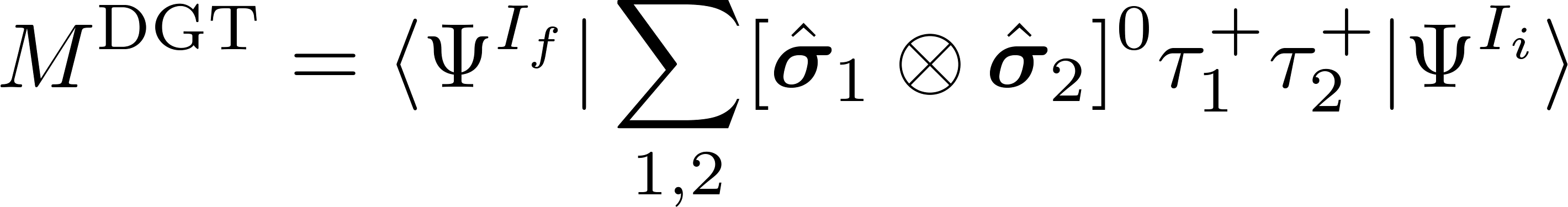 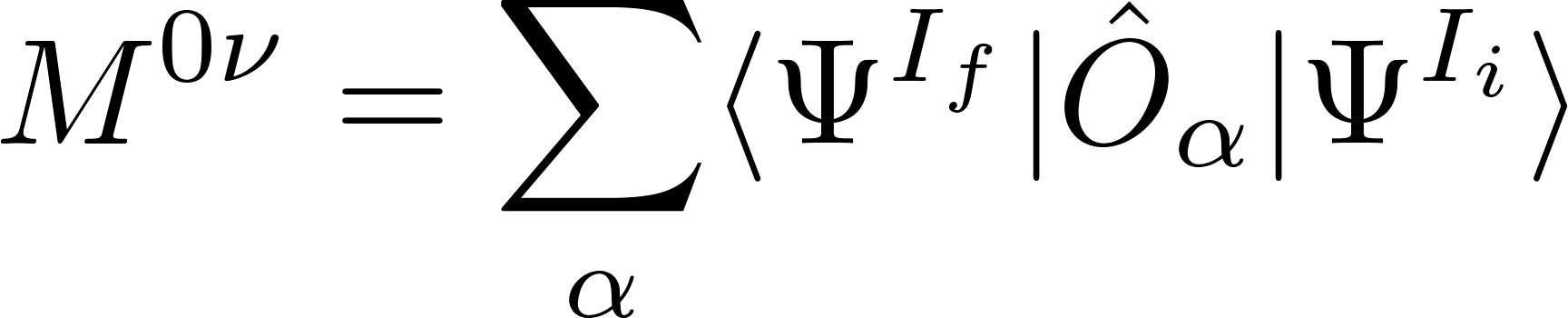 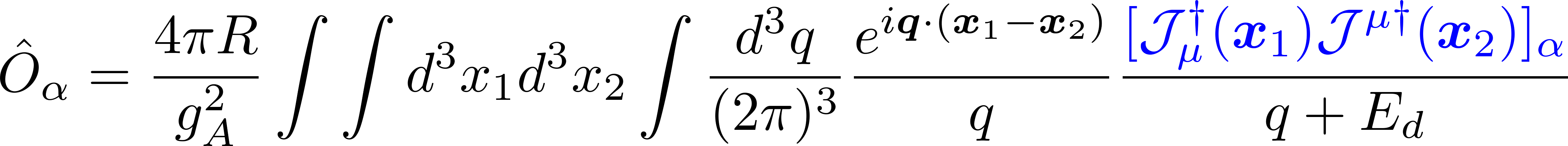 衰变算符：
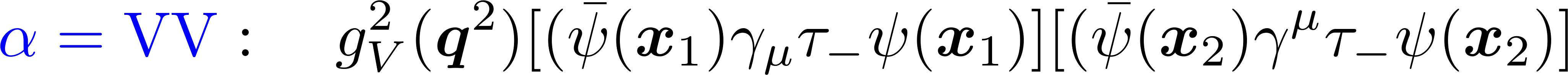 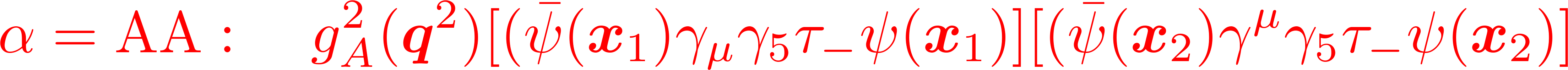 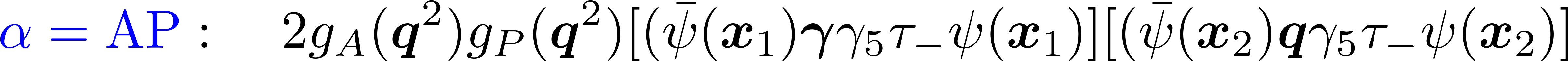 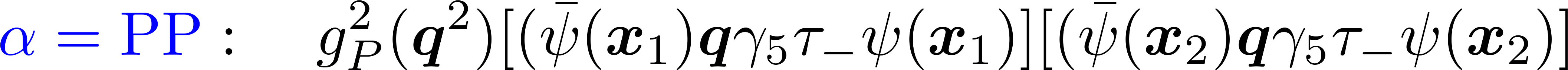 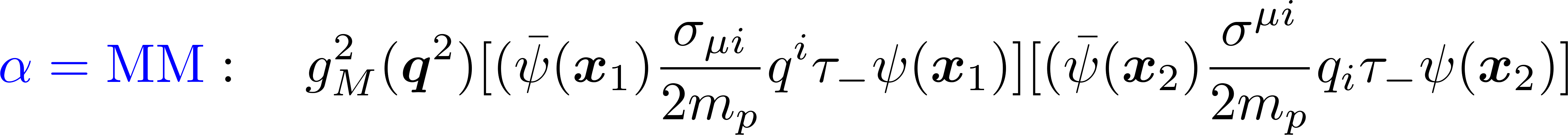 Peking University
10
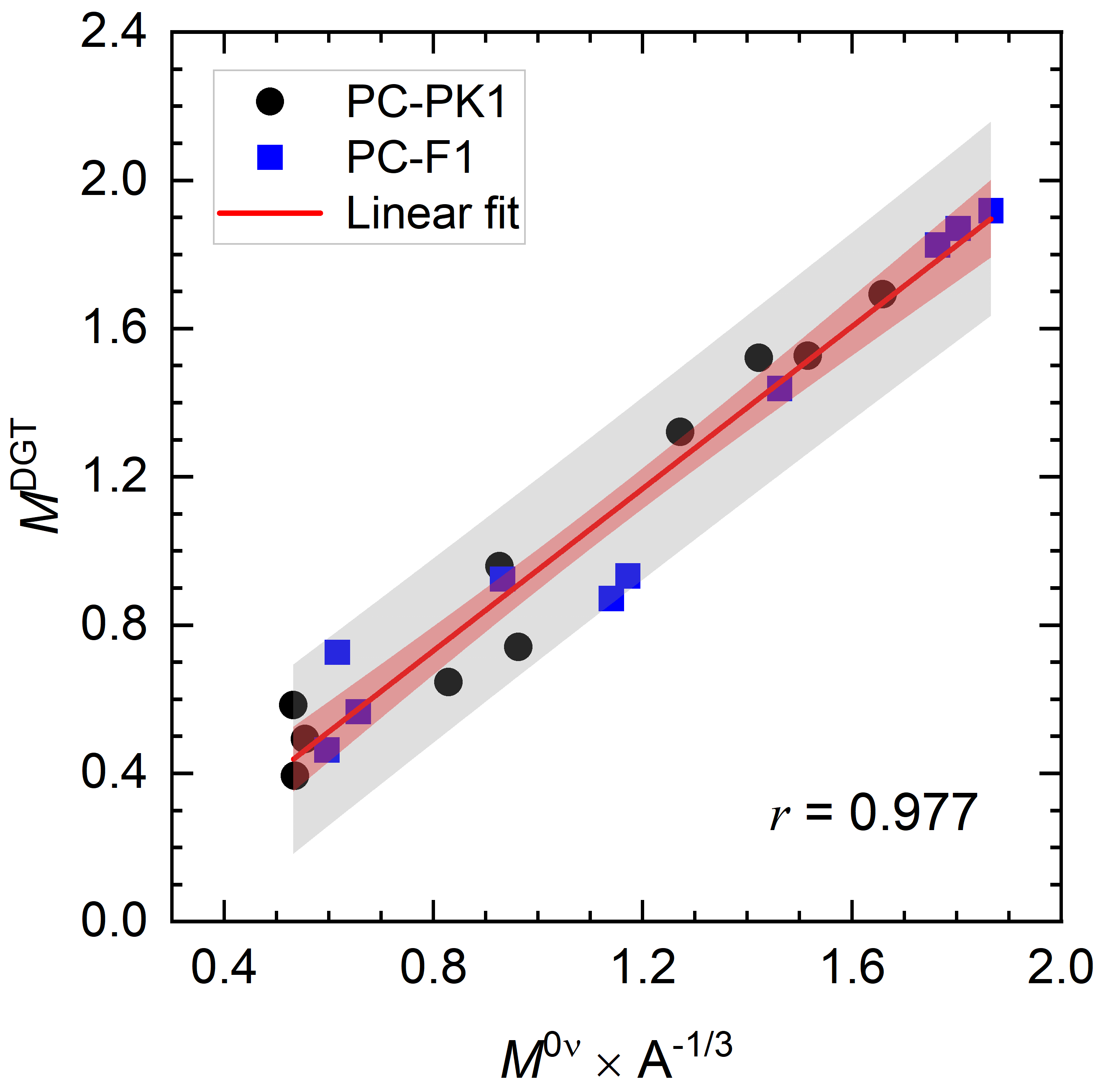 Peking University
11
ReCD 理论：核矩阵元随衰变核子距离的分布
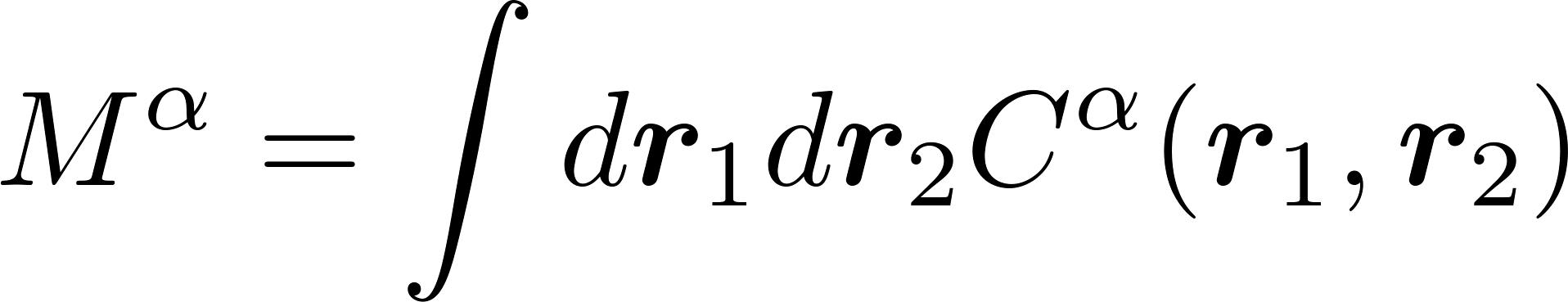 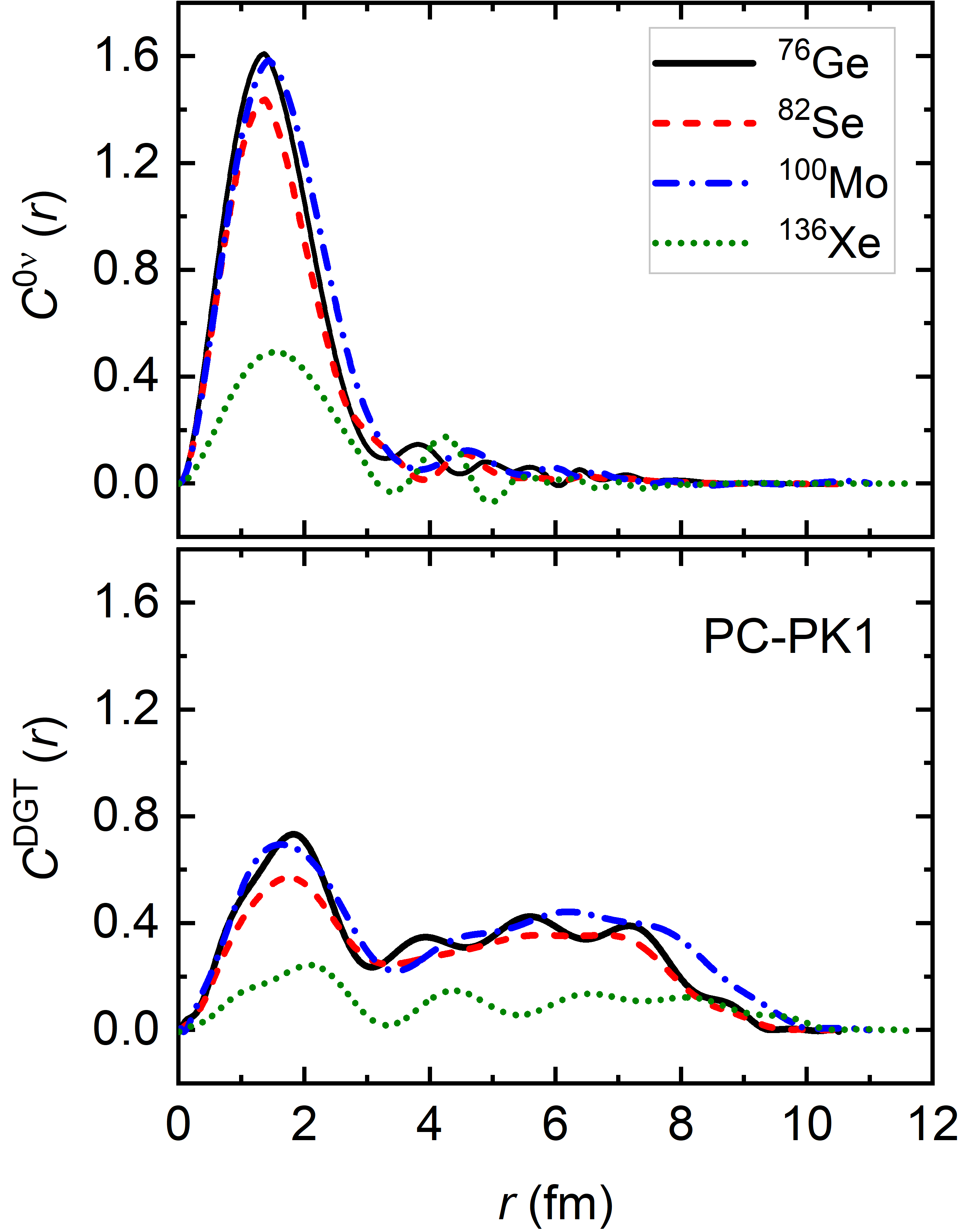 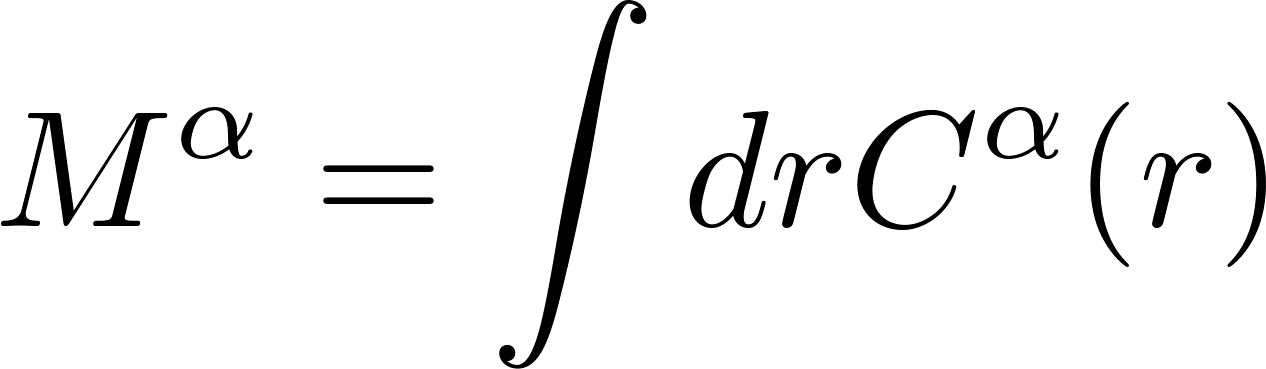 Peking University
12
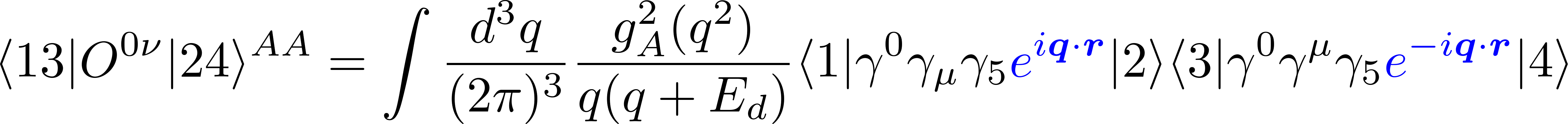 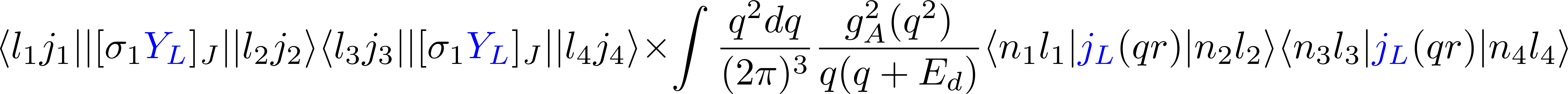 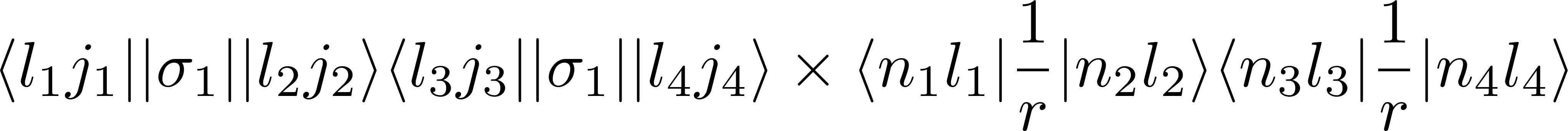 DGT 核矩阵元
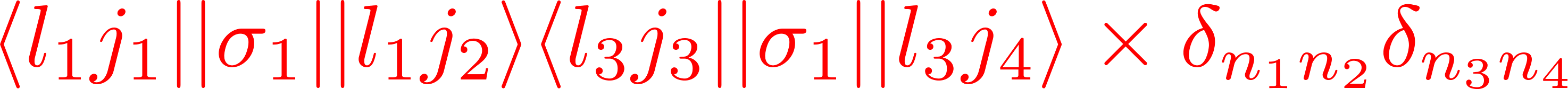 Peking University
13
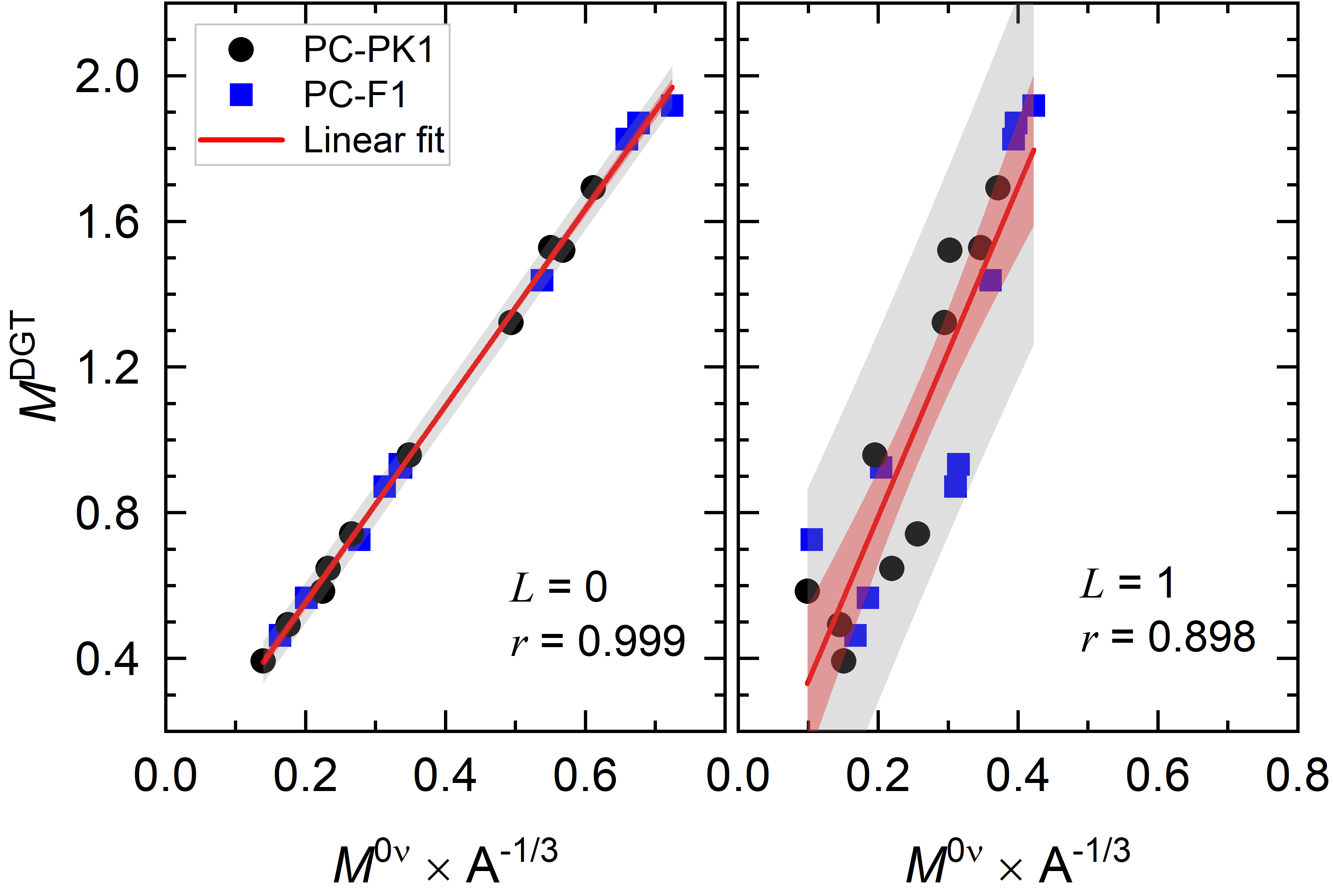 Peking University
14
ReCD 理论：线性关联的形变依赖性
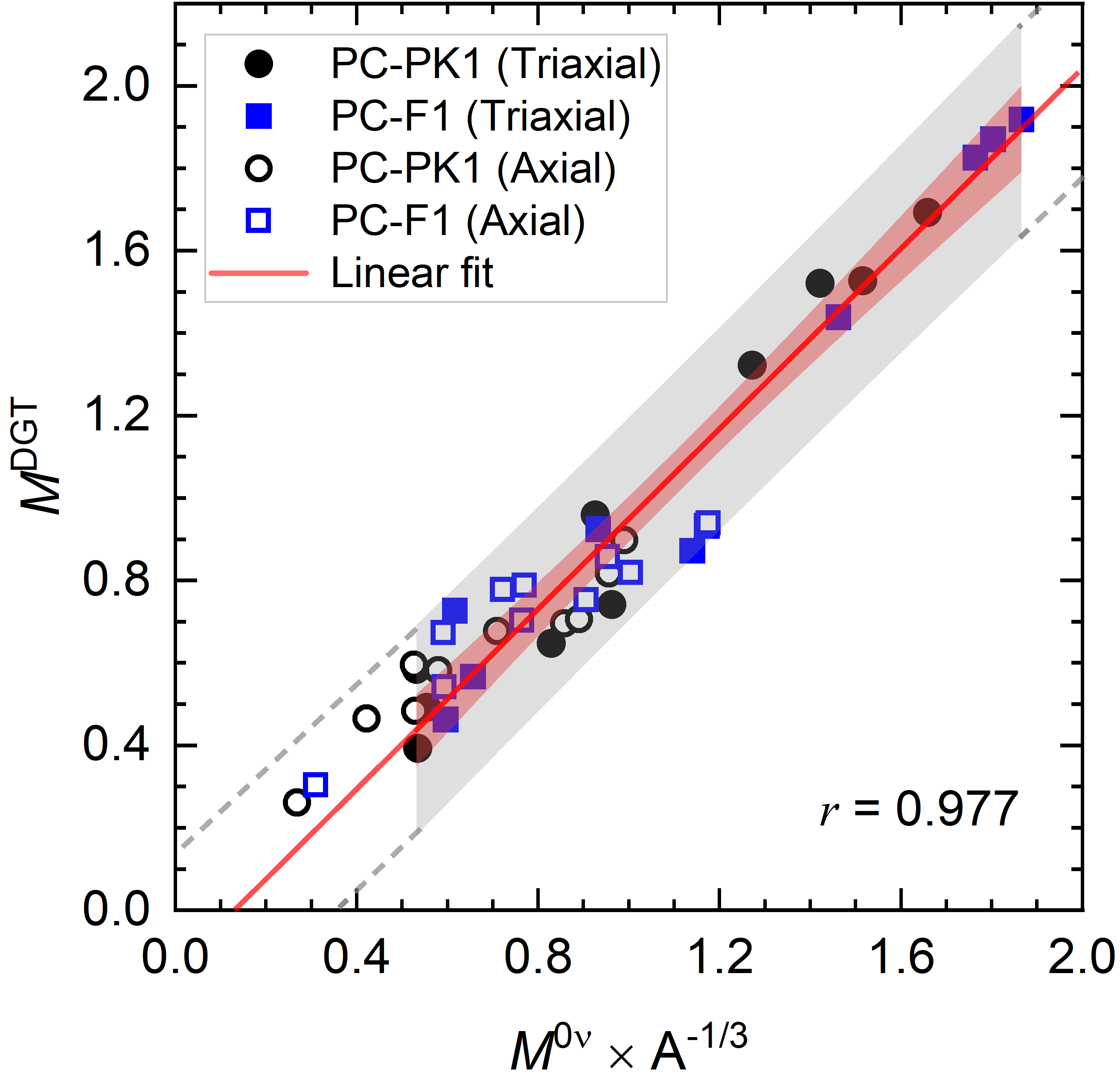 Peking University
15
总结
Peking University
16
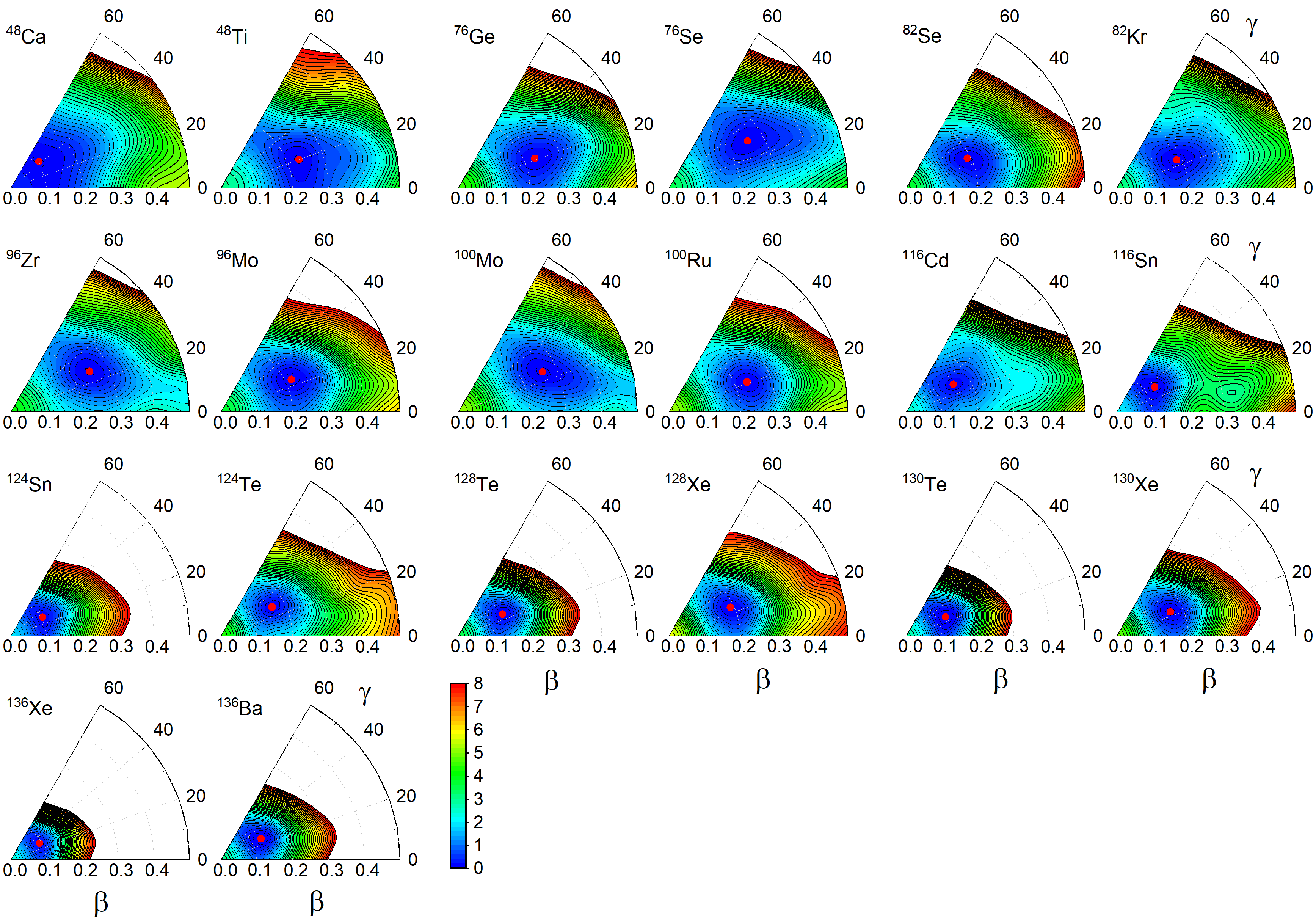 Peking University
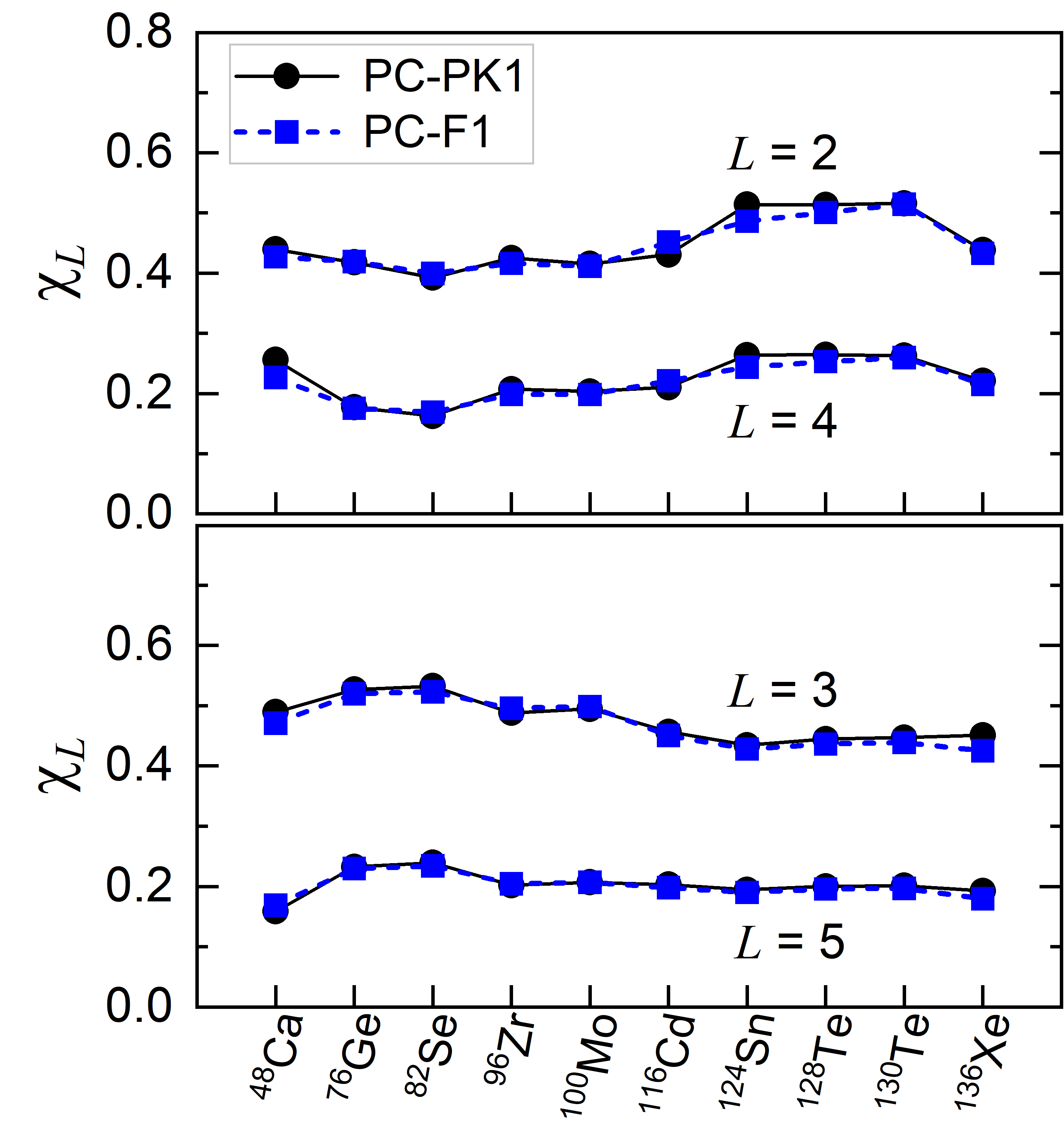 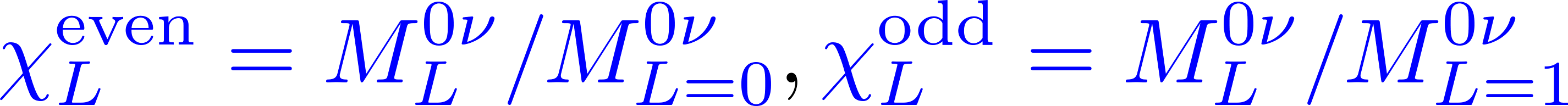 Peking University